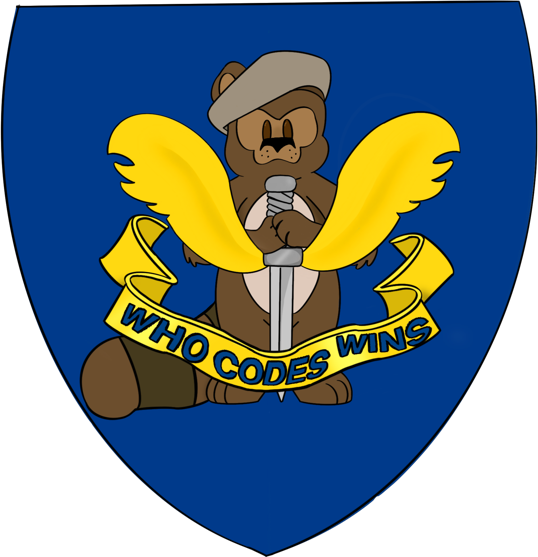 Configuration   Management in the         NTT Com Global IP Network
ITNOG 5
Shawn Morris
VP - Systems, Applications, and Software
Who We Are
Global IP Network (GIN)
AS2914
NTT Com’s wholesale IP backbone
105 POPs in 28 countries on 5 continents
Offering IP transit and L2 pseudo-wire services
Bulk of customer traffic is on 10GE and 100GE
Using Juniper MX2k, PTX1k, and Cisco ASR9000
Are we talking about SDN?
What is SDN?
“Software-defined networking (SDN) is an approach to networking that centralizes control of the network by separating the control logic to off-device compute resources. This enables operators to use programmable control to orchestrate and automate network services without having to physically access the network’s hardware.” – SDN Central
Traditional Network
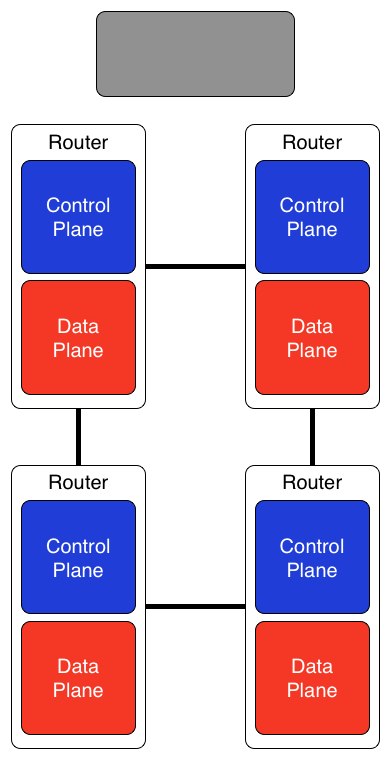 Software Defined Network
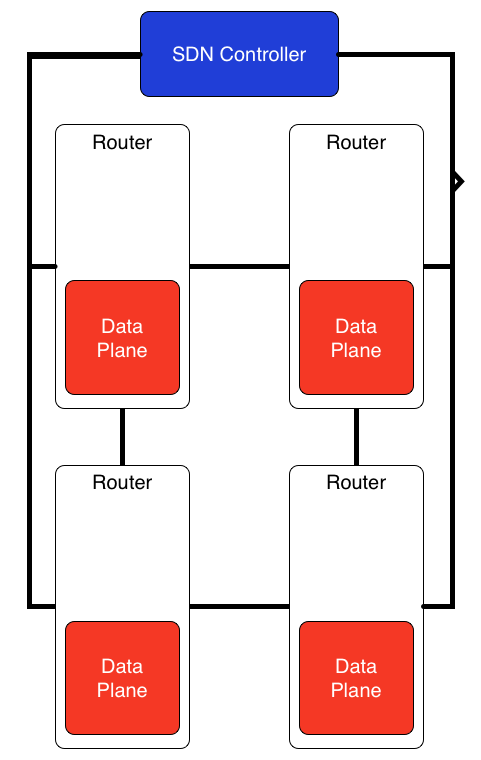 Hybrid SDN
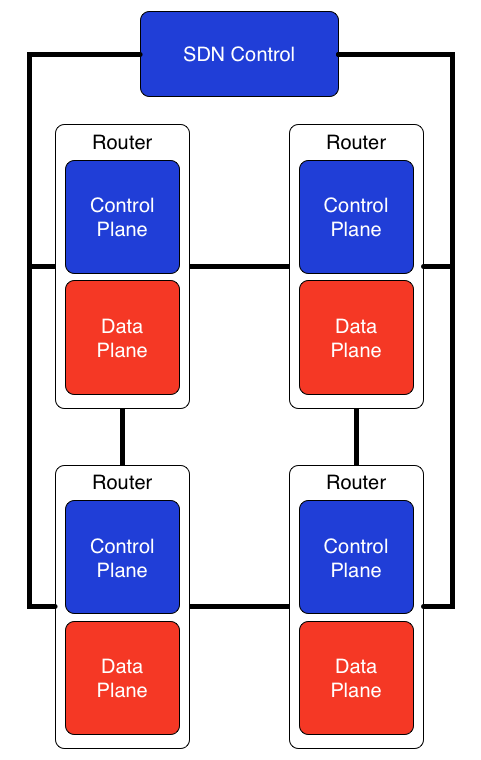 Is SDN Important?
Automation Matters
Reduces training burden
Minimizes peer review
Aids in cost control
Leads to higher quality of service
Lower error rates (particularly catastrophic errors)
Consistent service delivery
Faster moves, adds, and changes
Customer-initiated service delivery
GIN 2009
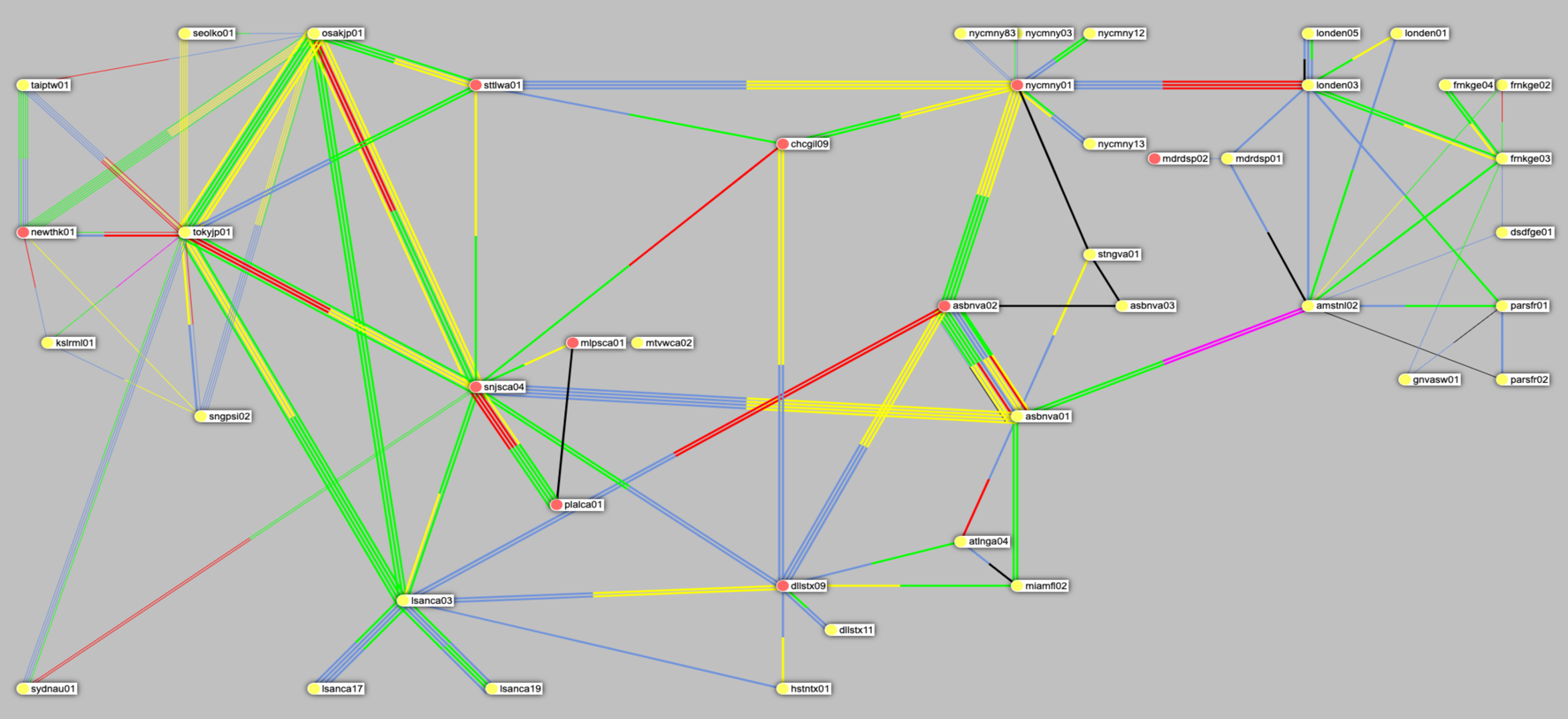 GIN 2019
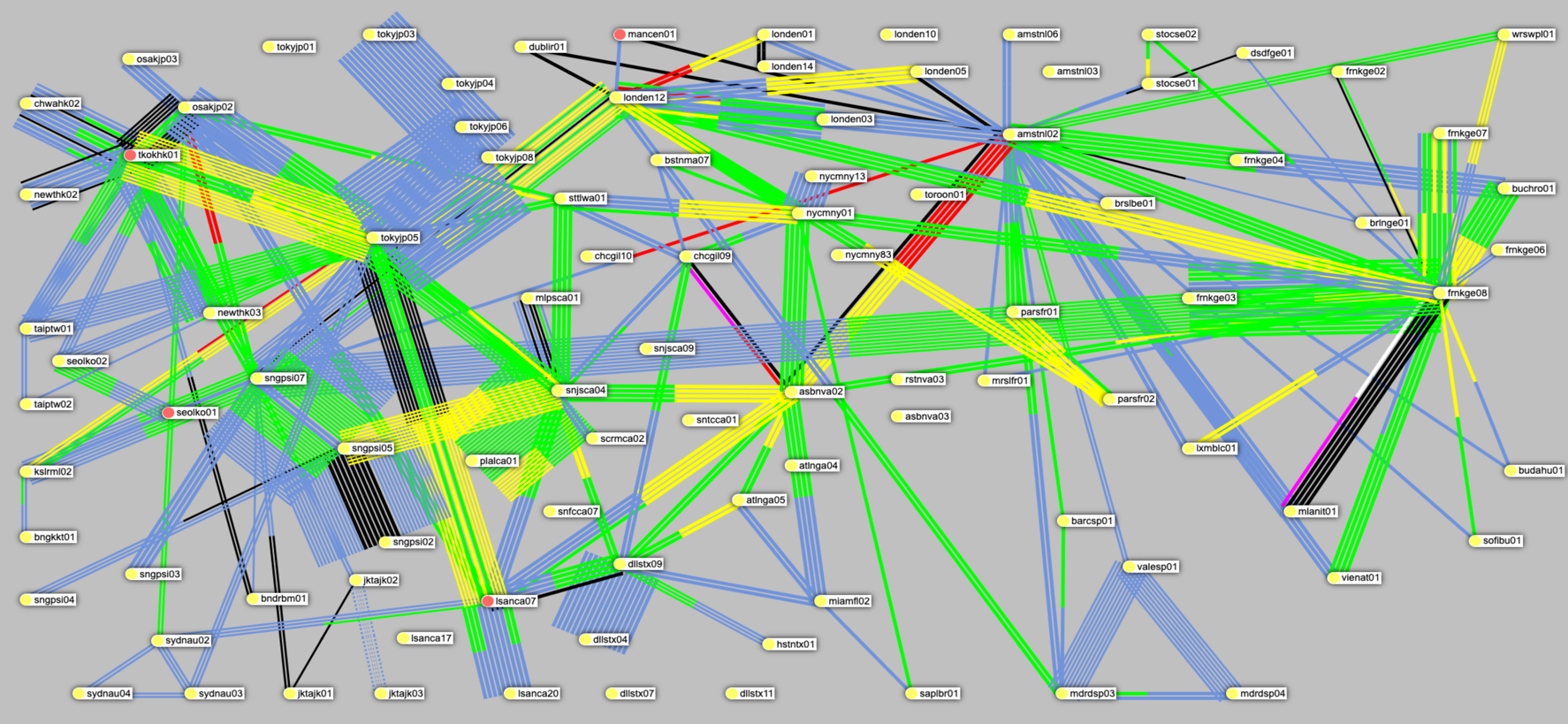 GIN Network Automation
GUMS Overview
GIN Unified Management System
Homegrown
Started in late 1990’s at Verio
Originally developed by the IP engineering staff
Currently manages 500+ network elements
Driving fully automated (not autonomous) network configuration
Development is now done by a dedicated team
Currently version is 5.13
“fully automated network configuration”?
Database-driven configuration management
Device-ready configurations built from the DB
Brute force configuration deployment
Server-side configuration is canonical
No persistent manual configuration on the devices
Developing NETCONF-based configuration for next-gen DWDM network
Brute force configuration management
Entire device configurations are generated on the server
Configurations are pushed to the router via scripts built on RANCID
“commit replace” is used on IOS-XR
“load update” is used on JUNOS
Each device has a “.conf” file in revision control where manual configuration can be stored
NETCONF?
It didn’t exist
It doesn’t solve the hardest problem in network automation (How do I ensure I’ve gone from “current state” to “desired state”)
Tech Stack
Postgres
M4 Templates
C binary with custom M4 processor for building configurations
Makefiles to drive configuration builds
CVS repository per config group to store “.conf” files
Web application built on perl and catalyst
Read-only REST API
Scripts built upon RANCID for deploying configurations
Still running RANCID
Running configurations
All GUMS-built configurations
GUMS Workflow
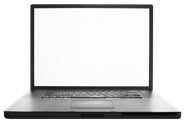 SQL Database
Config File
Router
M4 Macros
User enters database changes via Web UI
User initiates config build via make command on server
User initiates config push via loadconfmem command on server
Router is contacted by script via SSH
Router requests configuration file from server via FTP
Configuration is committed
GUMS Evolution
Original purpose was using m4 to build BGP policy
First use of a database was to store configuration knobs
Much of the config was typed freehand into text files
Certain repeated config bits were migrated into macros
With GUMS v2 interfaces moved into the database
include(`JNX.m4')dnl
define(`myLOOP',`129.250.0.45')dnl
PLATFORM(juniper,martini)dnl
#
# Verio / PAIX               Palo Alto, CA  Unauthorized Access is Prohibited
# pao6.verio.net              2000.05.17-0  For Service Call   (800) 551-1630
#
@`SERVICES'(myHOST)
SERVICES()dnl
NAMESERVERS()dnl
LOGGING()dnl
USERS()dnl
SNMP(,`PAIX')dnl
#
interfaces {
    so-1/0/1 {
        description "BB: pvu0 p1-0-0-0 - PAIX c34-r4-s3-s-b2b-b3-19-20/MFS o2-brt-u88-0001/Q spa-3003095/ELI oc-obgl-105143-003-elg";
        clocking external;
        encapsulation cisco-hdlc;
        sonet-options {
            fcs 16;
            payload-scrambler;
        }
        unit 0 {
            point-to-point;
            family inet {
                no-redirects;
                address 129.250.3.25/30;
            }
            COST(13, `so-1/0/1', `BB: pvu0 p1-0-0-0')dnl
            PIMMODE(`sparse-dense', `so-1/0/1.0', 1)
        }
    }
@DEVICE(myHOST())dnl
PLATFORM(hfr,mcast)dnl
dnl
!
@BANNER(myHOST())dnl
!
SERVICES(`loopback0')dnl
!
dnl ENABLE()dnl
!
@R_POLICY(myHOST())dnl
!
dnl NETFLOW must be defined before INTERFACES
_NETFLOW(_COLLECTOR1())dnl
!
@INTERFACES(myHOST())dnl
!
@CLNS(myHOST(), `verio',12,`wide')dnl
!
dnl @MPLS(myHOST())dnl
!
@STATICS(myHOST())dnl
_BLACKHOLE()dnl
!
@L2VPNU(myHOST())dnl
!
IPEERS(myHOST())dnl
!
GUMS Evolution (cont.)
We were able to abstract our configurations so that they could be moved between platforms seamlessly.
We moved from knowing router configuration commands to knowing database tables.
We made many fewer configuration errors.
We still did not handle concurrent configurations gracefully.
We still had to write the templates in M4
We still had to click through dozens of screens to configure anything moderately complex
GUMS Present and Future
We have deployed service-based provisioning tools
We have started development of GUMS v6
Python-based config generation engine
Templates will not be in M4 (currently experimenting with Jinja2)
Queue-based management of builds and deployments
LAG Tool
The basis of most GIN infrastructure is Link Aggregation Groups
Configuring an infrastructure LAG used to take many screens
LAG interface (IPv4, IPv6, ISIS, description, etc.)
Member interfaces (MTU, LACP, description, etc.)
Much of this information was repeated (LACP, parts of the description, etc.)
Much of the information is pre-determined (e.g. MTU)
So we built a tool where it all could be configured or edited in a single screen.
Before
Before
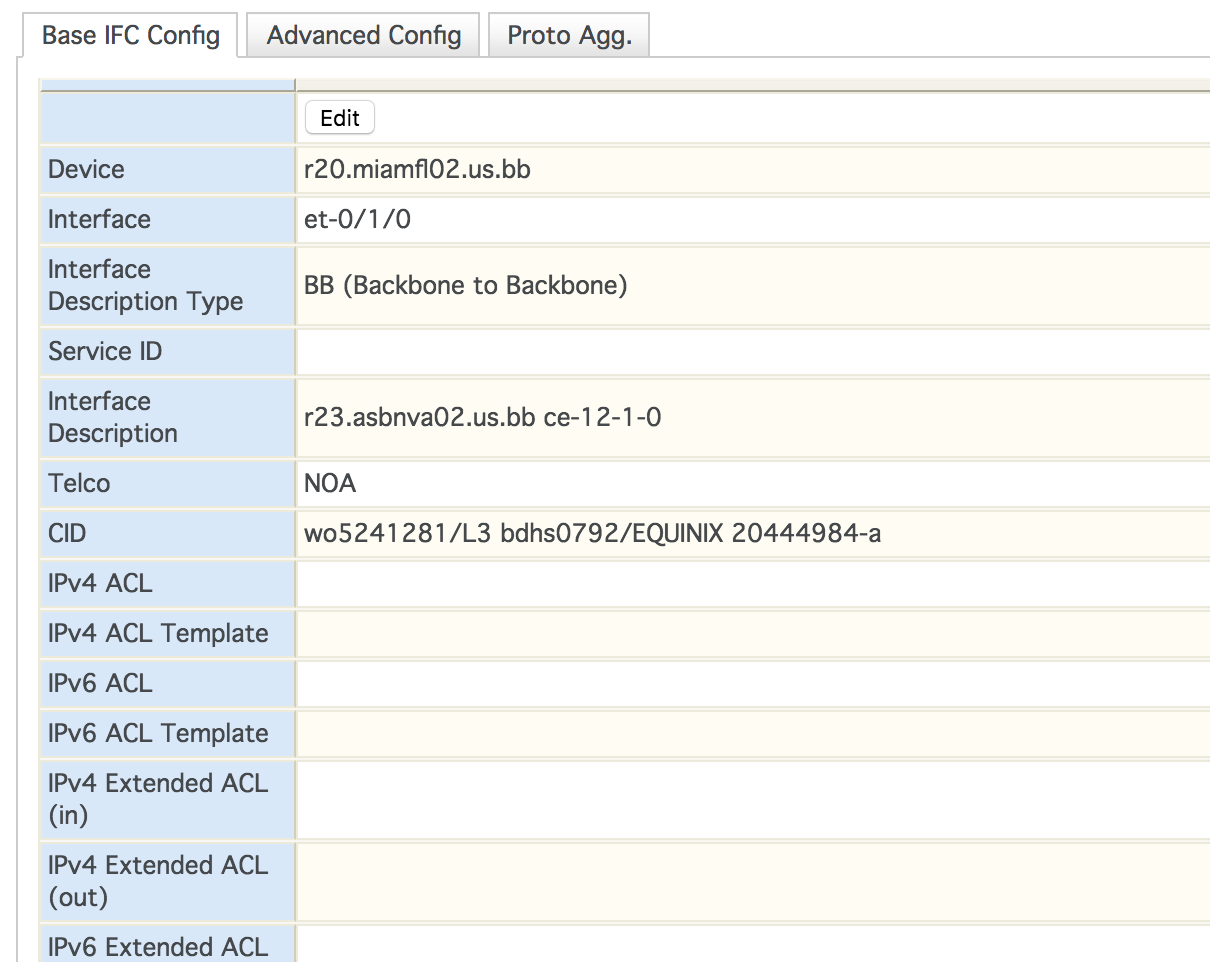 After
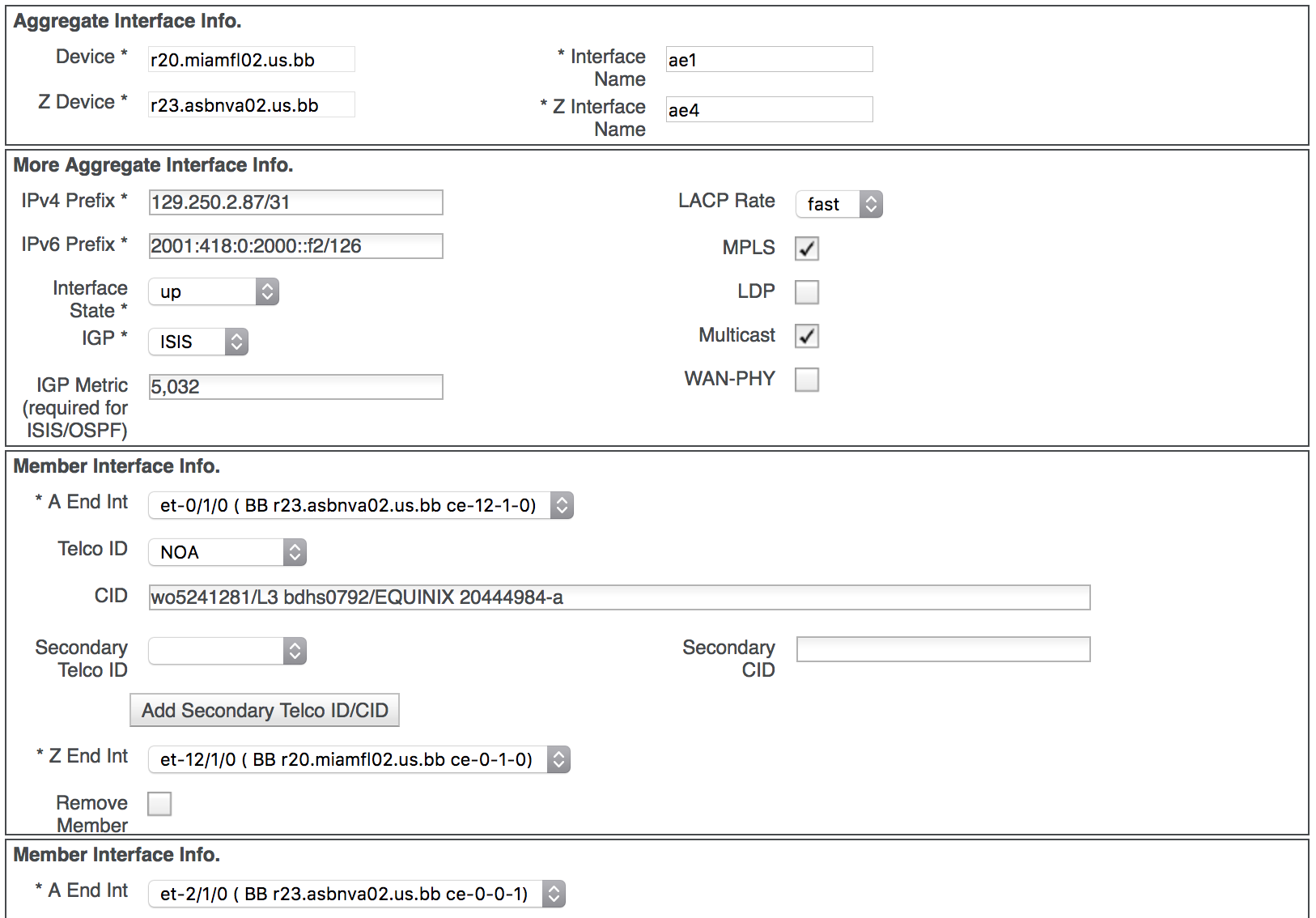 Another Problem
GIN has an extremely large volume of Move, Add, Change activity
This work happens in the middle of the night when minds are not the sharpest.
It is not uncommon for a maintenance to involve moving dozens of connections in a 3-hour window
Changing configurations was becoming a gating factor during maintenance.
Migration Tool
We built a tool so that migration engineers could do the majority of their configuration work during daylight hours when they’re at their sharpest
Configuration changes can be queued during the day
Open ports where services will be moved are reserved
An already fast MAC process has been further improved.
Can now move hundreds of ports in a 4-hour maintenance window
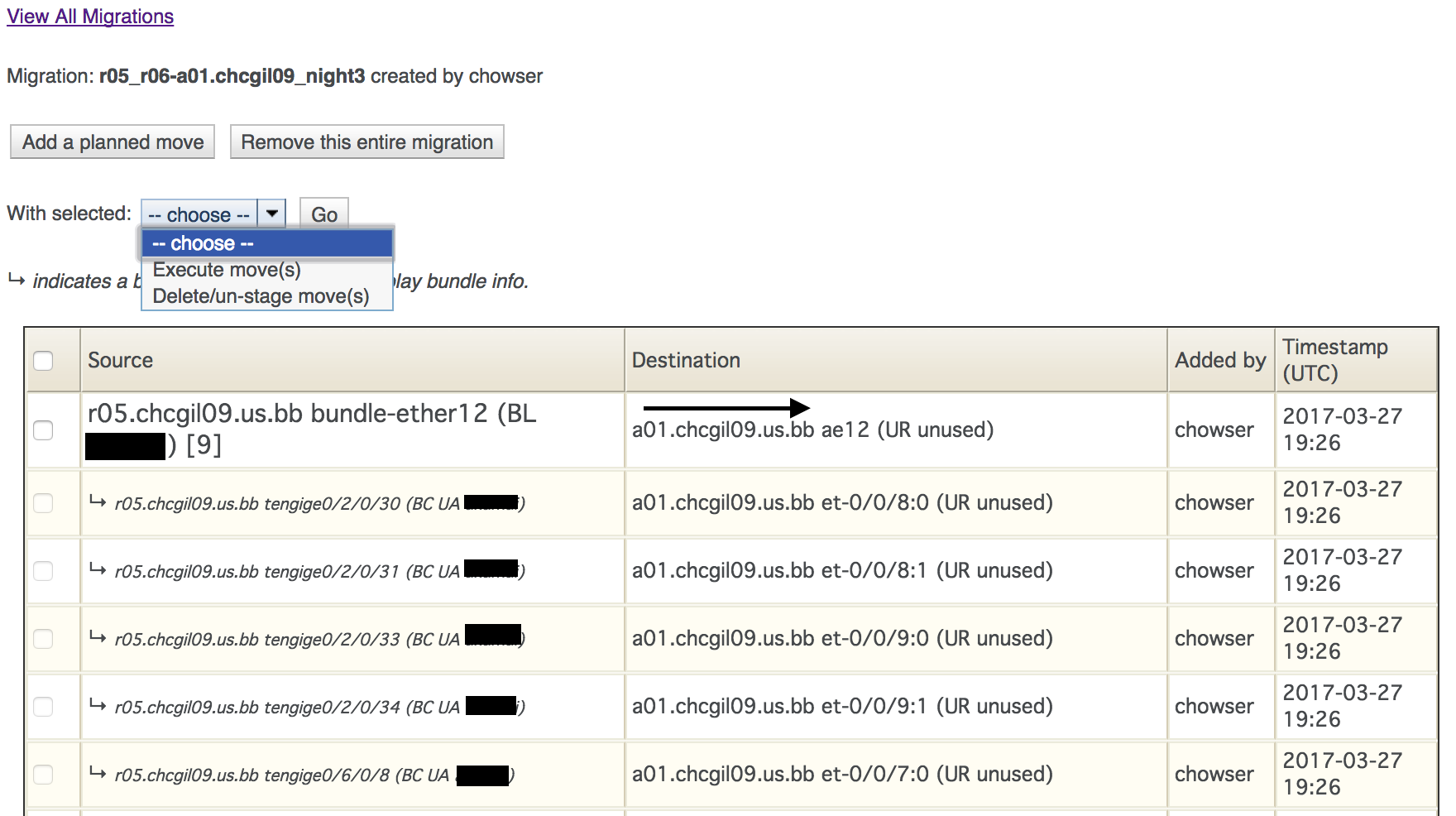 What About Your Network?
Basic Facts
There will be development work
There has to be organizational buy-in
Powerful open-source infrastructure is available (e.g. OpenDaylight, NAPALM)
You don’t have to do it all at once
Start Simple
Go watch Leslie Carr’s talk at NANOG about NetDevOps (http://bit.ly/2o8KYw0)
Run RANCID
Put your configurations in revision control (e.g. git, svn)
Learn some scripting/coding (bash, python)
Start researching open-source projects
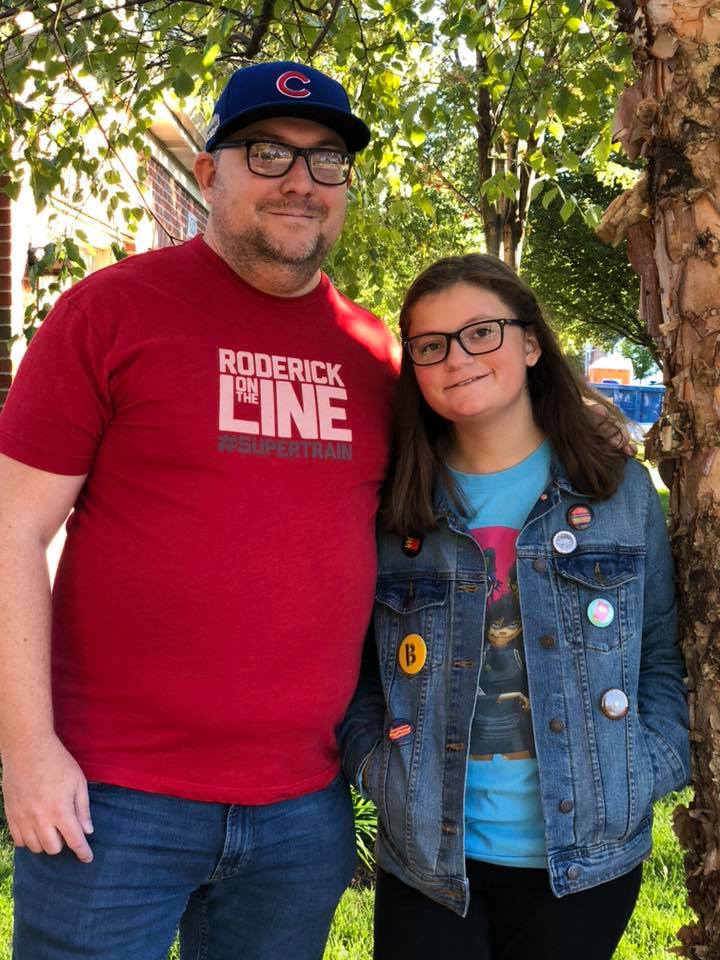 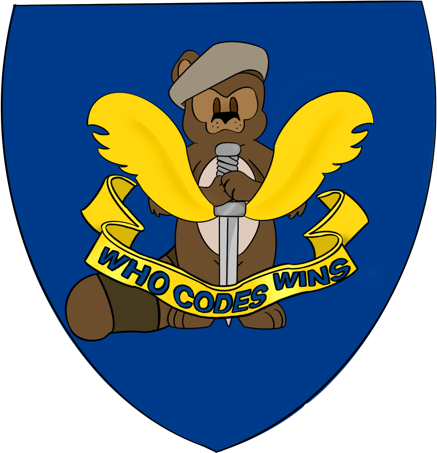 Shawn Morris
VP – Systems, Applications, and Software
shawn@ntt.net
http://www.gin.ntt.net/
@GinNTTnet